Title
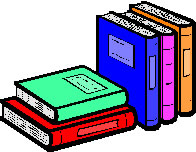 Group members
Problem: 
Description
Input
Output

Restriction on data: 
Description 

Application
Real-life scenario
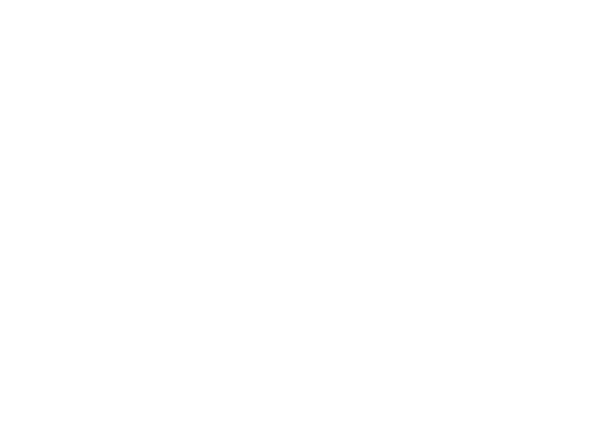